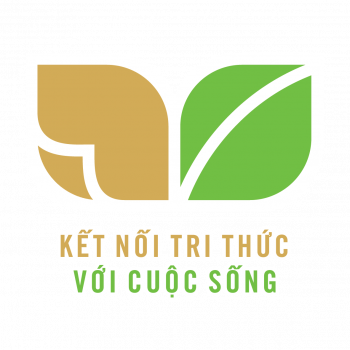 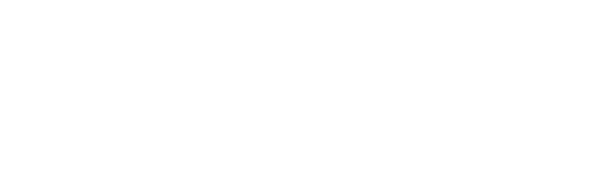 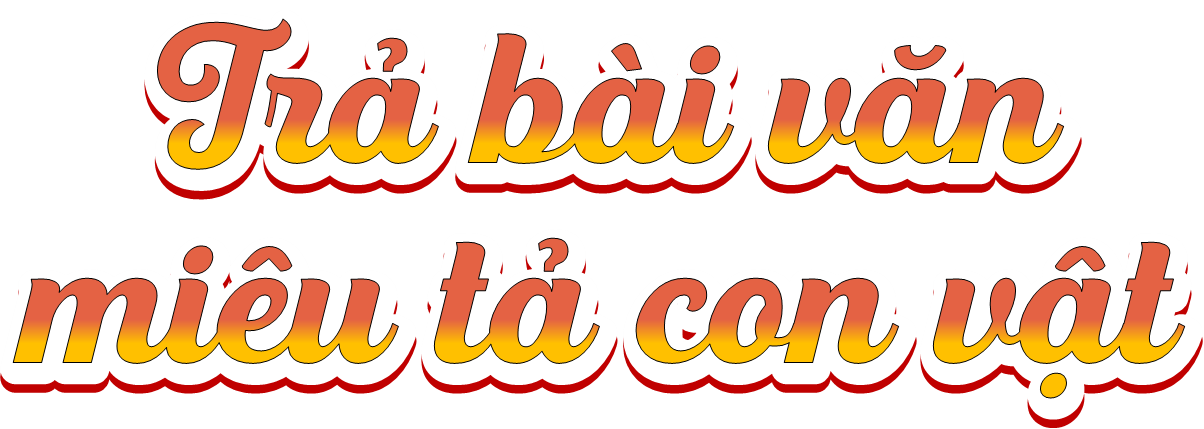 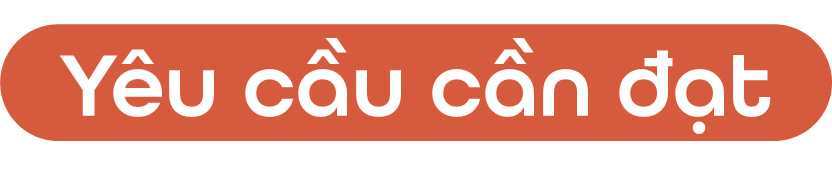 * Năng lực đặc thù:
- Nhận biết được ưu điểm, nhược điểm bài văn miêu tả con vật của mình, viết lại được 1 – 2 đoạn trong bài văn của mình cho hay hơn.
- Biết chỉnh sửa đoạn văn cho hay hơn.
* Năng lực chung: Năng lực ngôn ngữ, giải quyết vấn đề sáng tạo.
* Phẩm chất: Chăm chỉ, trách nhiệm, yêu quý động vật.
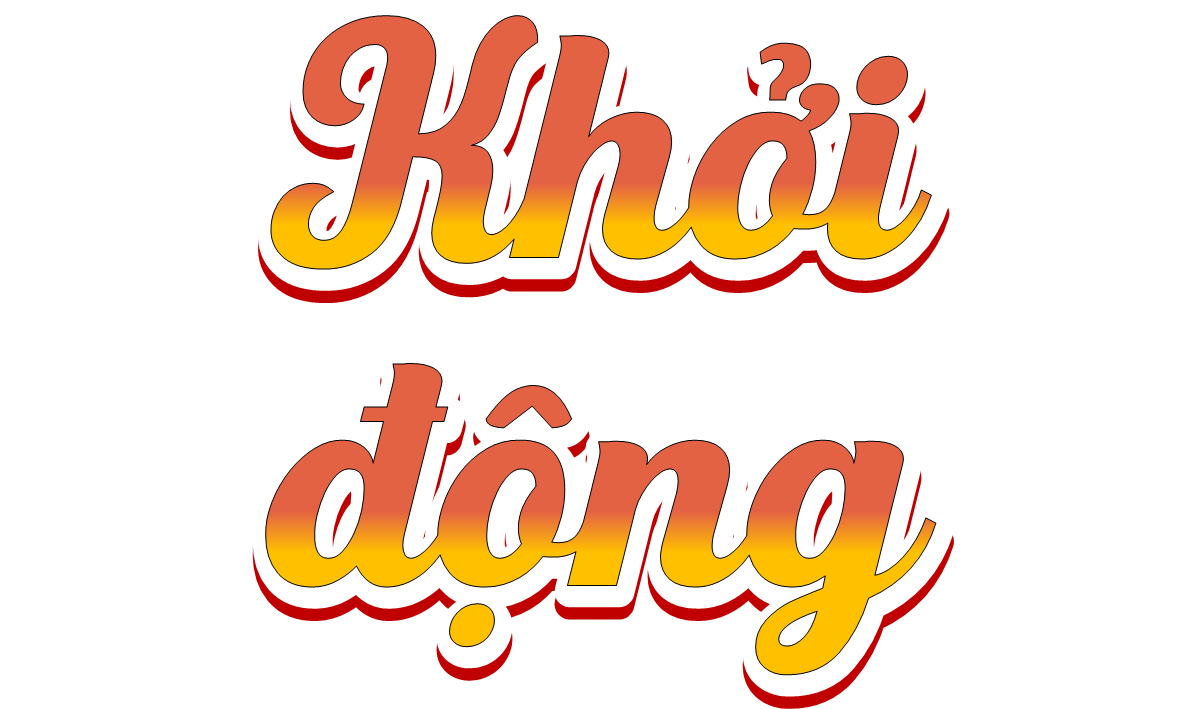 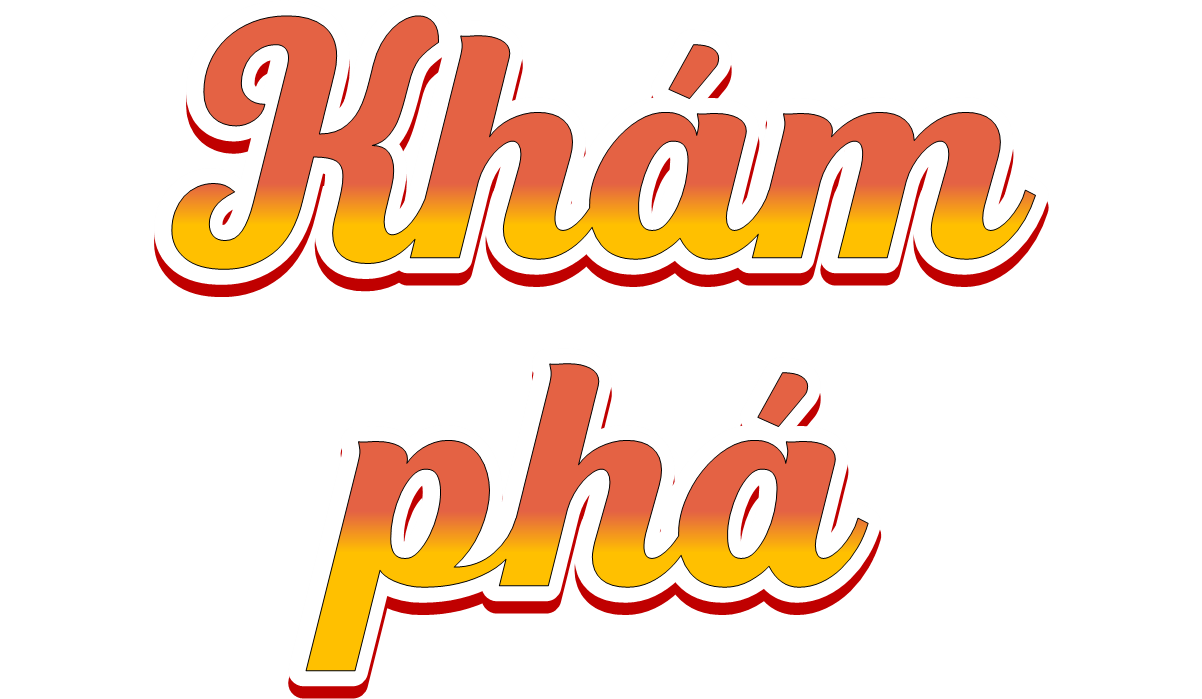 Chọn 1 trong 2 đề dưới đây:
Đề 1: Miêu tả một con vật mà em đã chăm sóc và gắn bó.
Đề 2: Miêu tả một con vật em đã được quan sát trên ti vi hoặc phim ảnh mà em yêu thích.
1. Nghe thầy cô giáo nhận xét chung về bài viết đoạn văn của lớp
2. Đọc lại bài làm của em và nhận xét của thầy cô để biết ưu điểm và nhược điểm của bài làm.
- Bài làm có đủ mở bài, thân bài, kết bài không?
- Các đặc điểm của con vật có được lựa chọn và miêu tả theo trình tự hợp lí không?
- Bài làm mắc mấy lỗi về dùng từ, đặt câu, chính tả?
3. Đọc bài làm của các bạn được thầy cô khen,
 nêu những điều em muốn học tập.
- Cách mở bài gián tiếp của các bạn giúp bài văn hay hơn, dài hơn
- Các bạn đã sử dụng các từ ngữ miêu tả sinh động, sử dụng các biện pháp so sánh, nhân hóa hợp lí.
4. Viết lại 1 – 2 đoạn trong bài làm của em cho hay hơn.
Khi viết lại đoạn văn lưu ý sử dụng các từ ngữ miêu tả sinh động, sử dụng thêm các hình ảnh so sánh, nhân hóa.
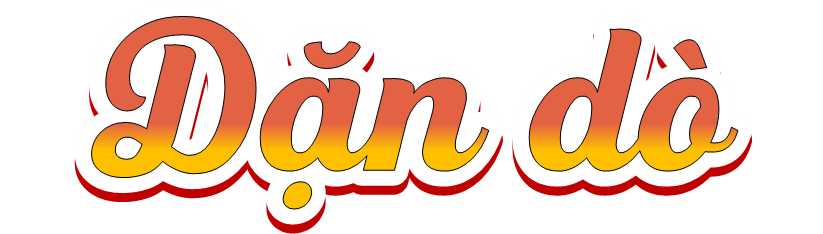 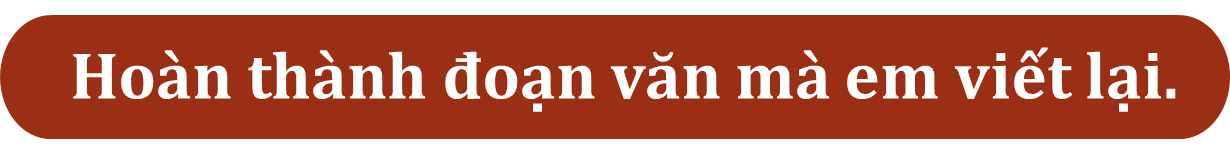 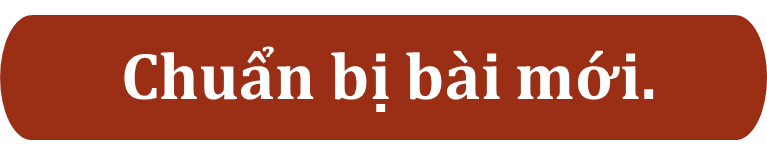 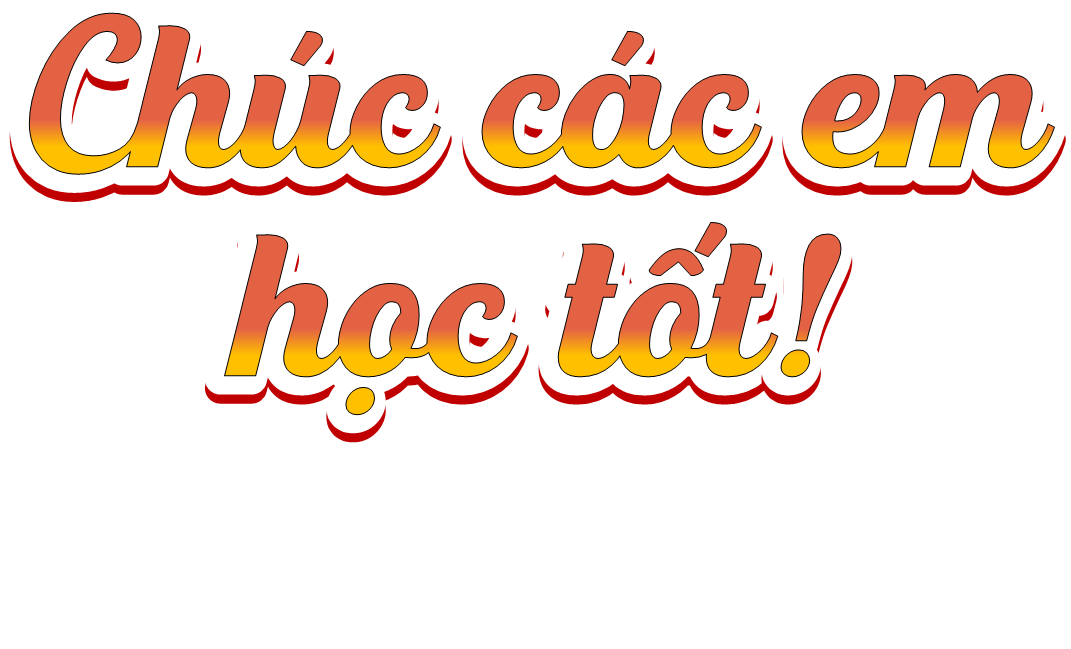